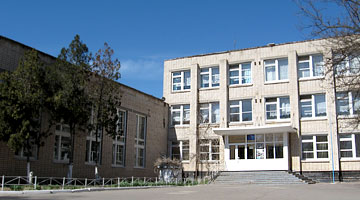 Школа
БондаренкоНаталіяАнатоліївнаОсвіта: вищаСпеціальність: педагогіка  та методика початкового навчання.Кваліфікація: вчитель початкових класів.Педагогічний стаж – 24 роки.м. Херсон ЗОШ№1
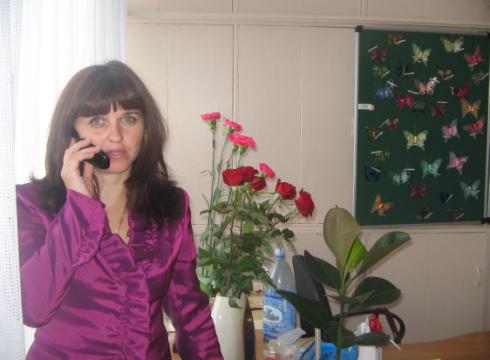 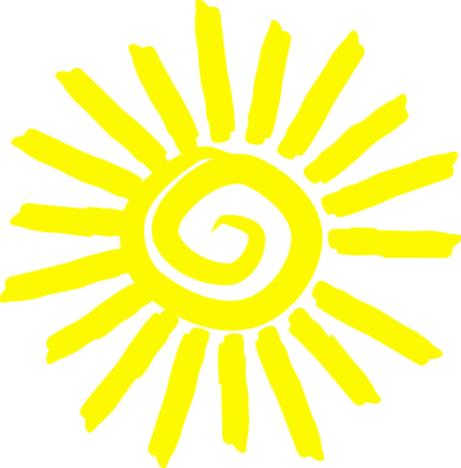 НАУКОВО-ПЕДАГОГІЧНИЙ
ПРОЕКТ
“РОСТОК”
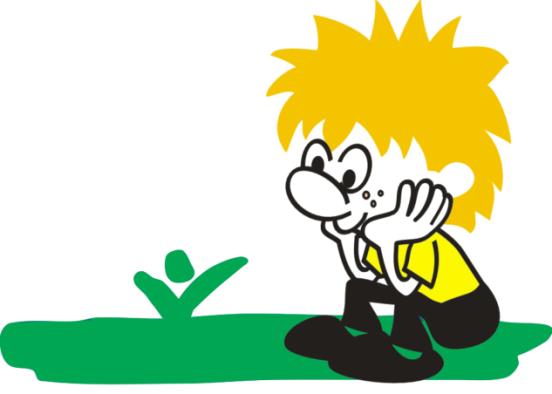 Інтегративно-діяльнісний підхід
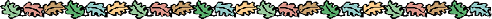 НАВКОЛИШНІЙ СВІТ
МАТЕМАТИКА
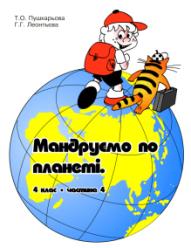 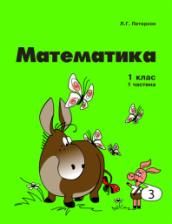 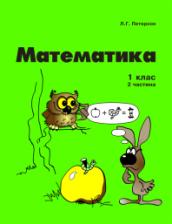 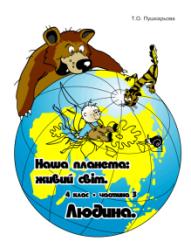 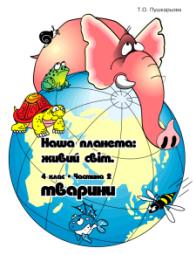 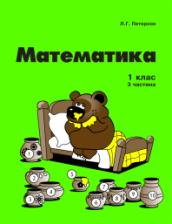 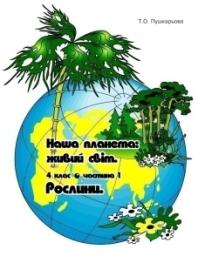 Творчий звіт про методичну 
діяльність вчителя
Інформація про відвідування позашкільних заходів
Інформація про проведення відкритих уроків
Інформація про участь у шкільних заходах ( засіданнях МО, педрадах, конкурсах, виставках, предметних тижнях )
Інформація про участь учнів у позашкільних заходах з предметів
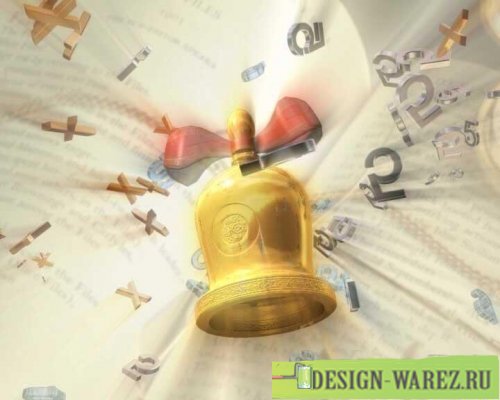 Проект Роль діяльнісного підходу в розвитку навчальних здібностей учнів початкових класів
“ Добивайтеся того, щоб учні ваші побачили, відчули незрозуміле, щоб перед ними постало питання. Якщо вам вдалося цього досягти, маєте половину успіху. Адже запитання збуджують бажання знати “                                    В. Сухомлинський
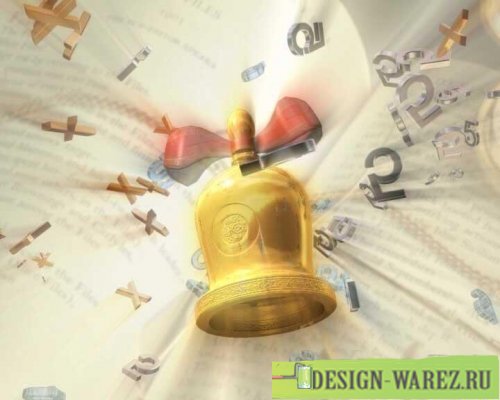 Мета. Формування здібностей до саморозвитку і самореалізації особистості на засадах інтеграції та діяльнісного підходу до навчання і виховання.

Завдання. Підвищення рівня фізичного, психічного, морального, інтелектуального. Духовного і творчого розвитку учнів у процесі організації активної творчої діяльності на основі інтеграції, гуманітаризації та екологізації змісту, методів і педагогічних технологій навчання, реалізованих у навчально-методичному забезпеченні педагогічного процесу школи.
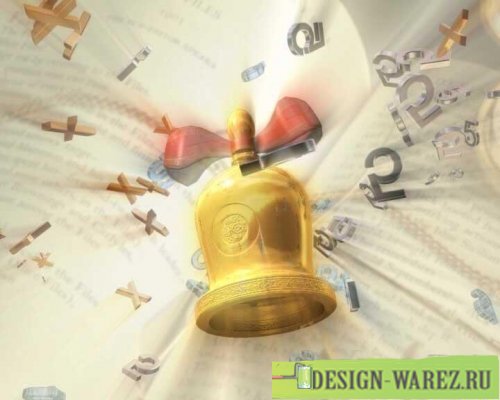 Етапи роботи над проблемою
Ознайомлення з науково-педагогічним проектом “ РОСТОК “
Узагальнення досвіду вчителів ХЗОШ№1
Участь у Всеукраїнській конференції “ Інноваційні технології “
Відкриті уроки для вчителів ХЗОШ№1, методиста міського методкабінету  Казаріної С.В. з тем : “ Хребетні тварини. Риби“, “ Займенники 1 особи однини і множини. Написання займенників з прийменниками“, “ Кров. Кровообіг. Кровоносні судини ”.
ТЕХНОЛОГІЯ ДІЯЛЬНІСНОГО МЕТОДУ
В ОСНОВІ –  ІДЕЯ ВКЛЮЧЕННЯ УЧНЯ
 В АКТИВНУ ПІЗНАВАЛЬНУ ДІЯЛЬНІСТЬ
Девізом систем розвивального навчання можуть бути слова Л.М.Толстого: 

“Знание только тогда знание, когда оно приобретено усилиями своей мысли, а не только памятью”.
Модель діяльностівчителя
Роль діяльнісного підходу в розвитку навчальних здібностей учнів початкових класів.
Психолого – педагогічна підготовка
Реалізація проблеми
Очікуванні результати
-     Теоретична підготовка
       до реалізації проблеми.

Діяльність педагога                          

Впровадження в практику нових ідей,тенденцій, рекомендацій.
Проведення конструктивних формуючих експериментів.
Експертна оцінка наслідків реалізації проекту і співвіднесення його вихідним замислам.
Створення відповідного виховного середовища     




Творче опрацювання даної проблеми

Освоєння стрижневих життєвих компетентностей.

Методична діяльність:    участь у семінарах, конференціях, методичних тижнях
Використання методу проектів під час впровадження діяльнісного підходу.                                                                           




      

             Очікувані результати:
отримання учнями навичок  дослідження як універсального способу освоєння дійсності, розвитку здатності до дослідницького мислення
активізація особистісної позиції учня на основі придбання суб'єктивно нових знань ( тобто самостійно отриманих знань, які є новими і особистісно значущими для конкретного учня).
прискорення темпів розвитку учнів
Структура уроку введення нового знання має вигляд
Виявлення причин утруднення і постановка навчальної задачі
Самовизначення
 учнів (оргмомент),
створення умов для “ хочу ” і             “ можу ”)
Актуалізація знань 
і фіксація утруднення в діяльності
Побудова проекту виходу з утруднення
3-4
5-6
1
2
3-4
5-6
Первинне закріплення в зовнішньому мовленні
Самостійна робота із самоперевіркою у класі
Включення в систему знань і повторення
Рефлексія діяльності на уроці
9-10
11-12
7
8
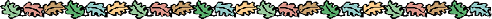 Технологія інтегрована. 
Вона поєднує ідеї провідних концепцій 
розвиваючого навчання:

 кроки 2 – 10 (етапи глибокого та міцного засвоєння
знань за П.Я.Гальперіним);

завершення кроку 2 (створення утруднення у діяльності –
необхідна умова розвиваючого навчання за Л.В.Занковим);

кроки 2 – 6, 8, 11 – 12 (вимоги до організації навчальної 
діяльності за В.В.Давидовим)
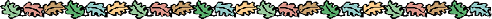 ПРИНЦИП ДІЯЛЬНОСТІ: 

учень отримує не готові знання, а добуває їх сам 
у процесі власної діяльності.
Теми проектів
Українське читання     
Життєвий шлях Т.Г. Шевченка
Китай в житті Л.Українки  



Ознайомлення з навколишнім світом
Монолог-фантазія 
“ Якби я був птахом, то сказав би людині…” 
Кит-це риба чи ссавець?
“ Медична п'явка “
Мій найкращий урок


Вас вітає 4 – Б клас
Херсонської
загальноосвітньої школи №1
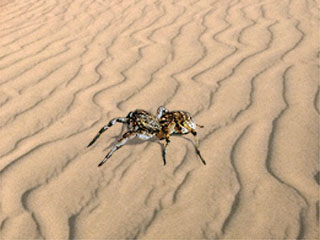 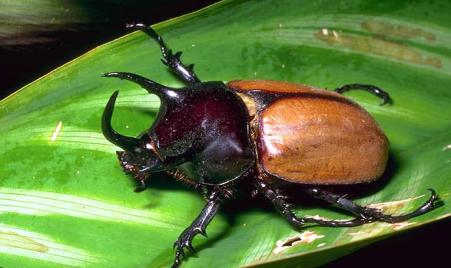 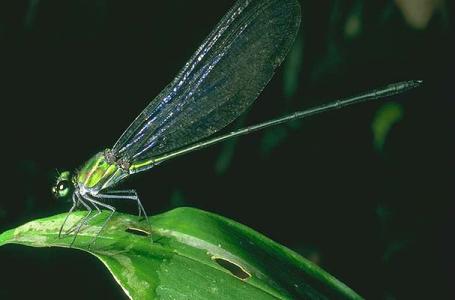 Безхребетні тварини
Павукоподібні             Комахи
Павуки                                  - Жук
Кліщі                                     - Бабка
Скорпіони                             - Сонечко 
                                     - Бджола
                                                  - Мурашки
                                                  - Коники
                                                  - Метелики
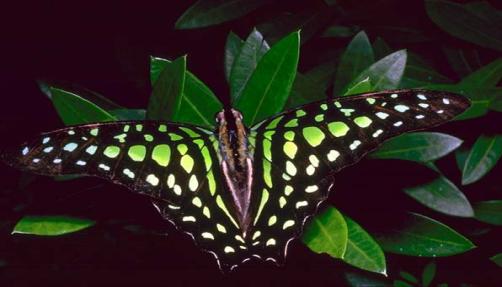 Безхребетні тварини

      Ракоподібні                     Молюски

       Раки                                          Равлик
       Краби                                        Мідії
       Креветки                                  Кальмари
       Лангусти
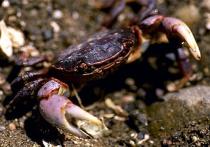 Хребетні тварини
Риби                                                                               Птахи
            Плазуни                                          Ссавці
                                       Земноводні
ТЕМА:ХРЕБЕТНІ ТВАРИНИ. РИБИ
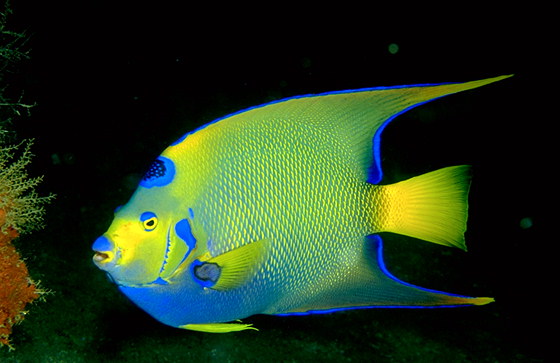 Мета уроку: 

Які тварини належать до групи хребетних?
Яку будову має риба?
Які риби проживають у водоймах  Херсонської області?
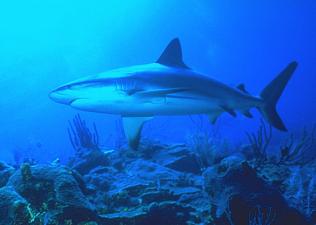 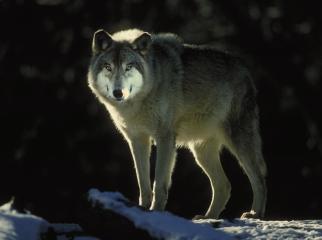 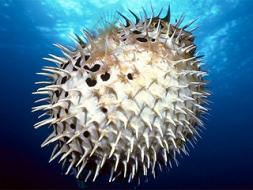 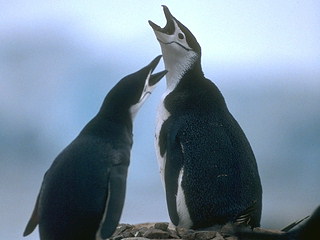 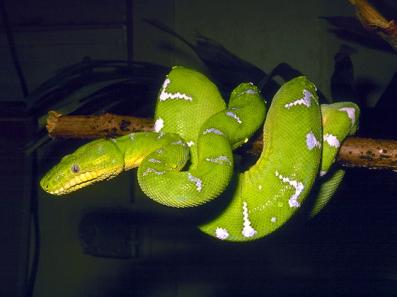 Хребетні тварини
Риби
Земноводні
Плазуни
Ссавці
Птахи
Акула,йорж
Жаба
Змії, крокодили
Вовк,слон
Ворона,пінгвін
Тест
1. Риби – це тварини…
     а) безхребетні
     б) хребетні
2. Чим дихає риба?
     а) легенями
     б) зябрами
3. Тіло риби вкрите :
     а)лускою
     б) хутром

4. Риби розмножуються :
     а)відкладають ікру
     б) відкладають яйця
1.- б)2.- б)3.- а)4.- а)
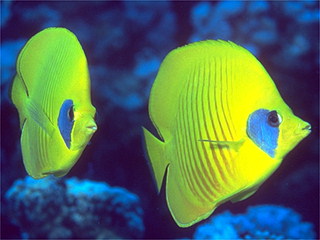 Акваріум
Дякую за увагу
Порівняльний моніторинг якості знань учнів
Українське читання
Українська мова
Математика
Виховна робота
Зайнятість учнів у позаурочний час
лінгвістичні гуртки
спортивні 
   секції
музична
школа
15
14
2
4
6
природничі гуртки
танцювальні
     гуртки
1
школа   мистецтв
Наші  перемоги
4 – б  клас:                                              наші досягнення у 2008/10 н.р.1) Войтович Наталія – І місце у міському  читацькому конкурсі на кращий відгук прочитаної книги. 2010рік2) Войтович Наталія – І місце по школі у читацькому конкурсі на кращий відгук прочитаної книги.2009рік3) Крикунов Микола – ІІ місце по школі у читацькому конкурсі на кращий відгук прочитаної книги.2009рік4) Толчин Костянтин –  ІІІ місце  у конкурсі на кращий відгук прочитаної книги. 2009рік5) Лісовський Андрій –  перемога  у  шкільному конкурсі «Поробка замість ялинки» І місце6) Равкін Денис – перше місце у шкільній математичній олімпіаді 7) Мацюк Микола– І місце по школі у конкурсі малюнків «Святий Миколай крокує Україною»8) Кожушко Марина – І місце по школі у конкурсі малюнків9) Команда хлопців посіла І місце у шкільних спортивних змаганнях «Козацькі розваги»10) І місце,2 місце,3 місце у шкільному турі читацького конкурсу на кращий відгук прочитаної книги11) Подяка класу за участь у конкурсі «Маленькі зірочки»12) І місце по молодшій школі по збору макулатури .
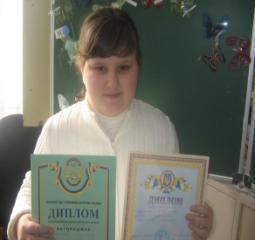 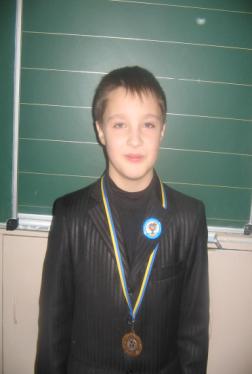 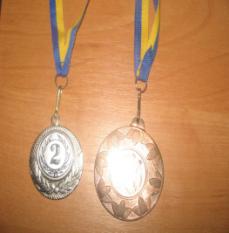 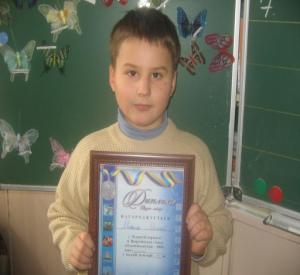 Мій кабінет
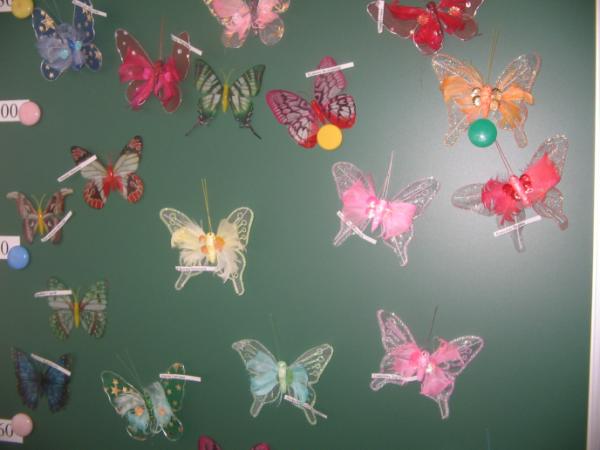 Мої досягнення
Друкована робота
Особисті публікації
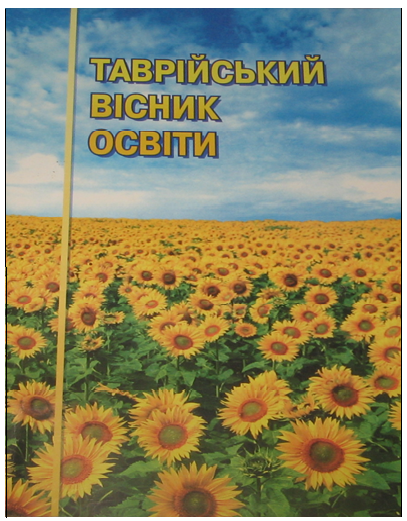 2009 рік. Урок основи здоров’я
Дякую за увагу